“Oh sorry, 
I thought you were a chatbot 😳”
Area of interest & motivation
Chatbot
ToastBot
Language
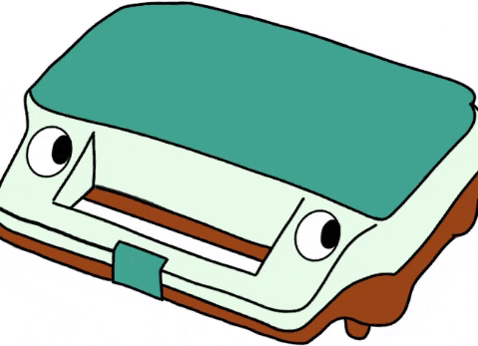 [Speaker Notes: We used the chatbot we had in oblig 1 (wanted to investigate the mechanics of this one further)]
Research question
“Are users less formal when they know they are chatting with a robot compared to when they think they are chatting with a human?”
Hypothesis
“Users are less formal when they know they are chatting with a robot compared to when they think they are chatting with a human.”
[Speaker Notes: The hypothesis we want to investigate through our project]
Background
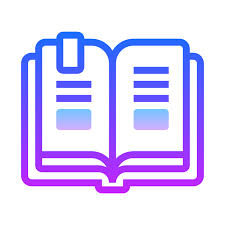 There is no consensus in the scientific community regarding language (Elgan and Elgan 2018; Gupta, Walker, and Romano 2007; Needleman 2017)
Cultural component of politeness (Benotti and Blackburn 2016; Gupta, Walker, and Romano 2007).
Lack of contextual information  (Benotti and Blackburn 2016;Luger and Sellen 2016).
Politeness ≈ formality (?)
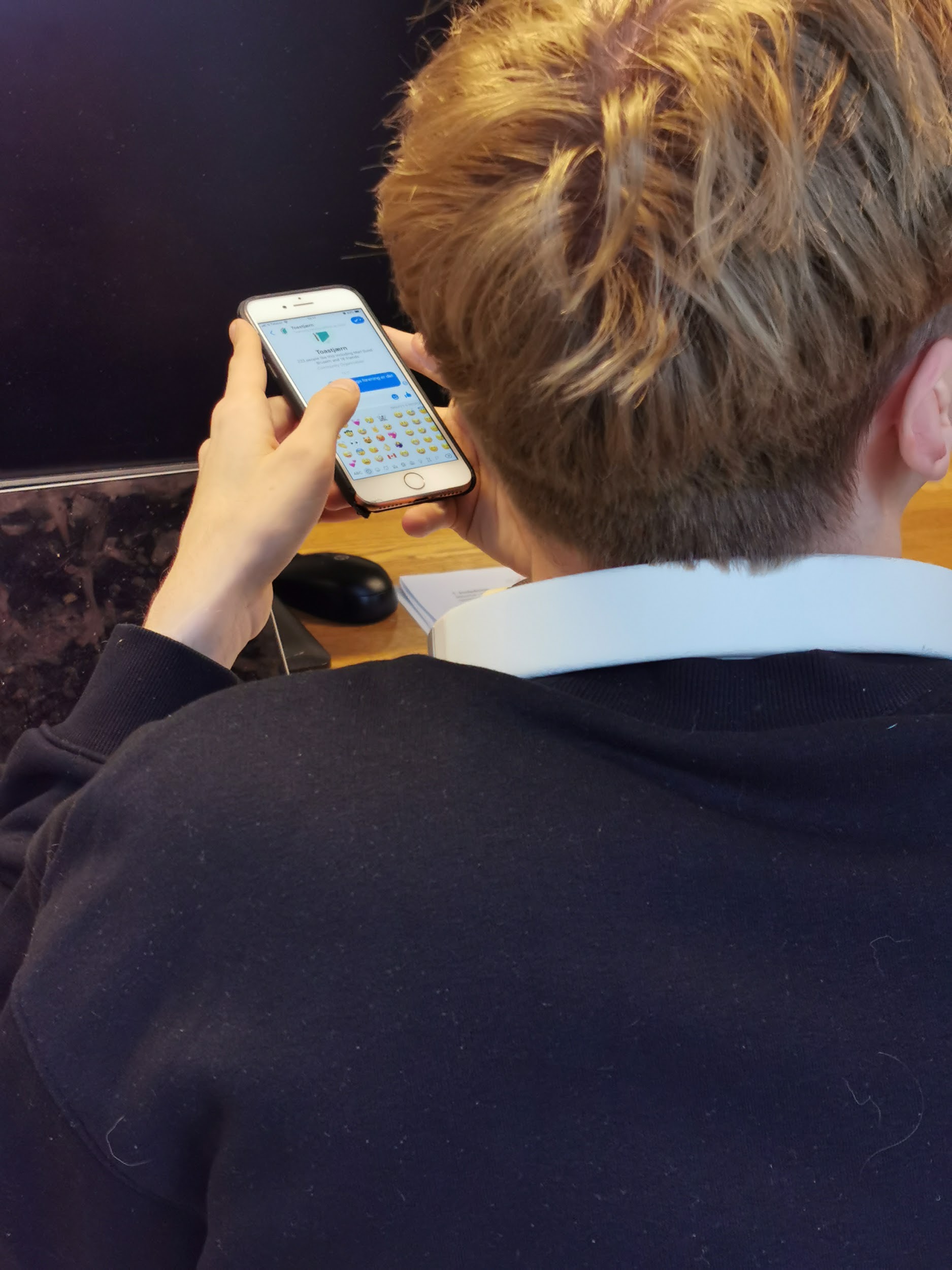 Method
Experimental research
Between-group 
Chatbot versus human 
Wizard of Oz
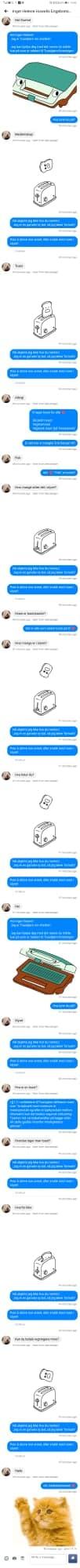 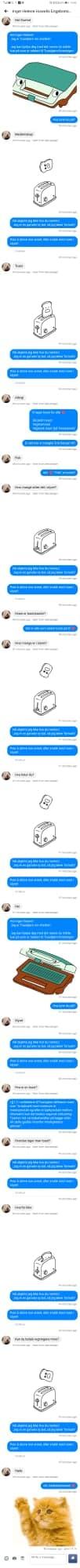 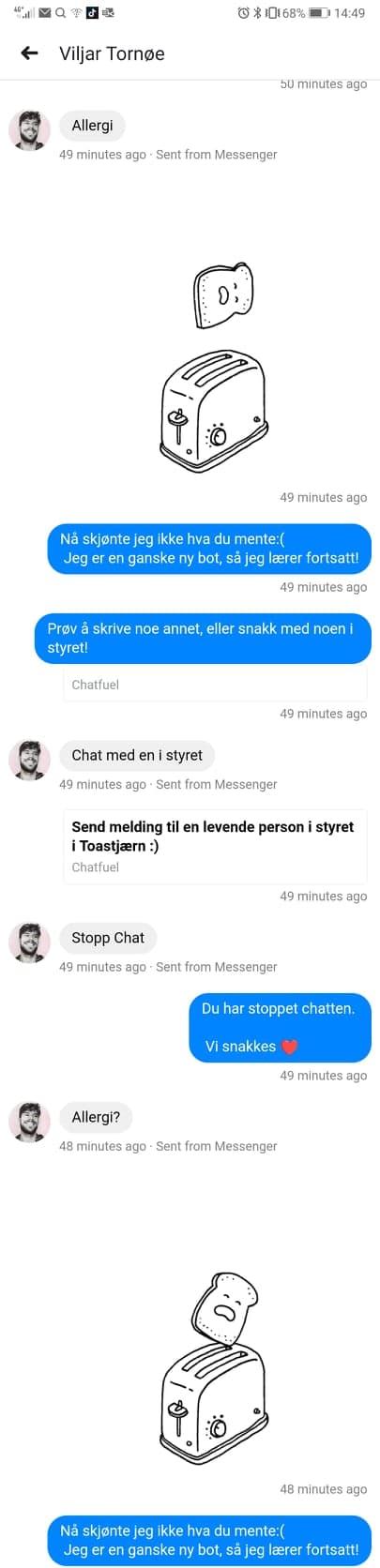 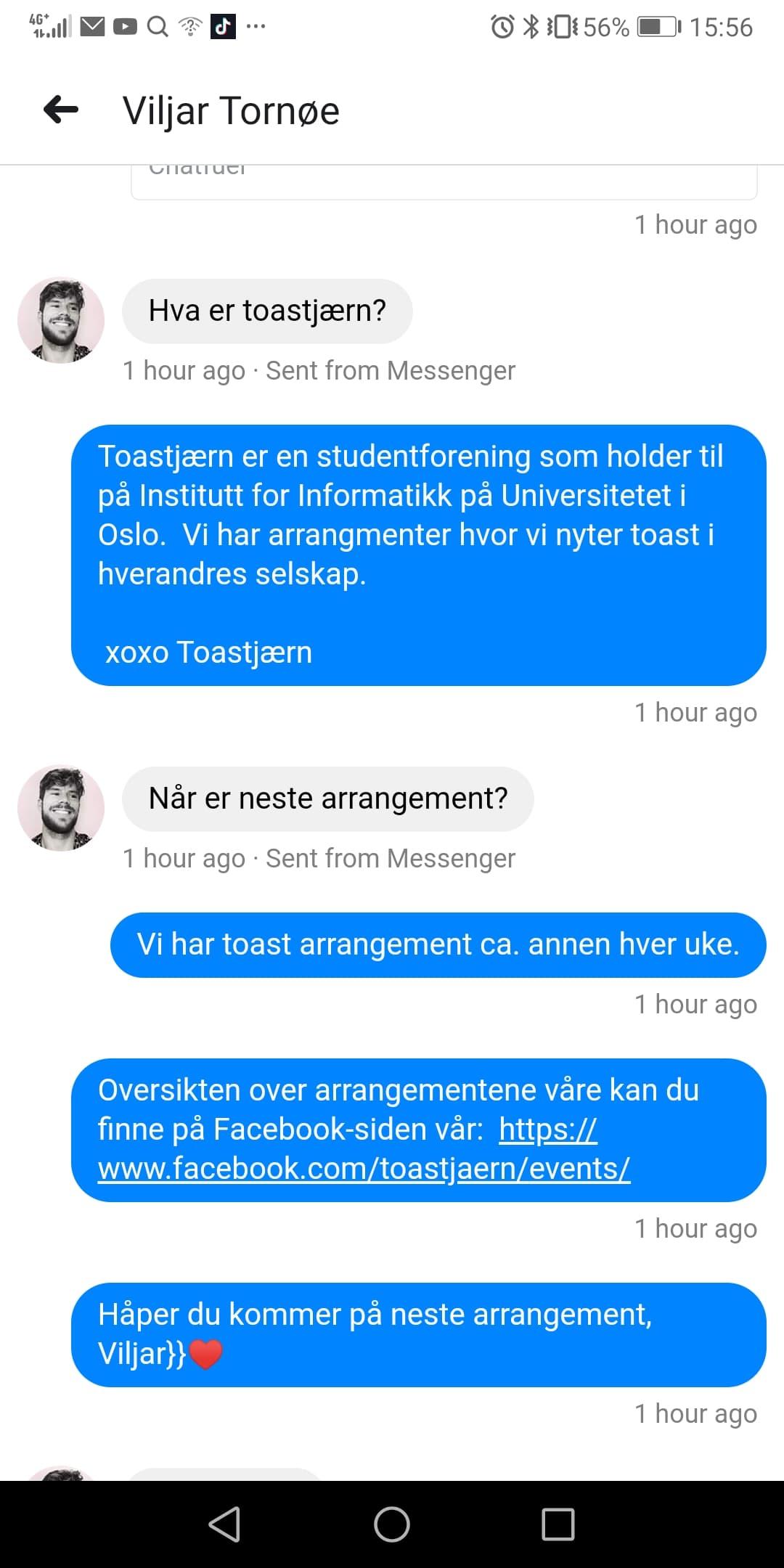 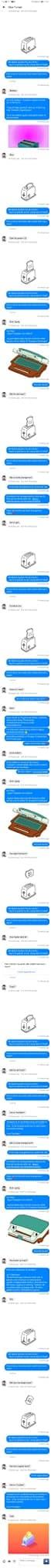 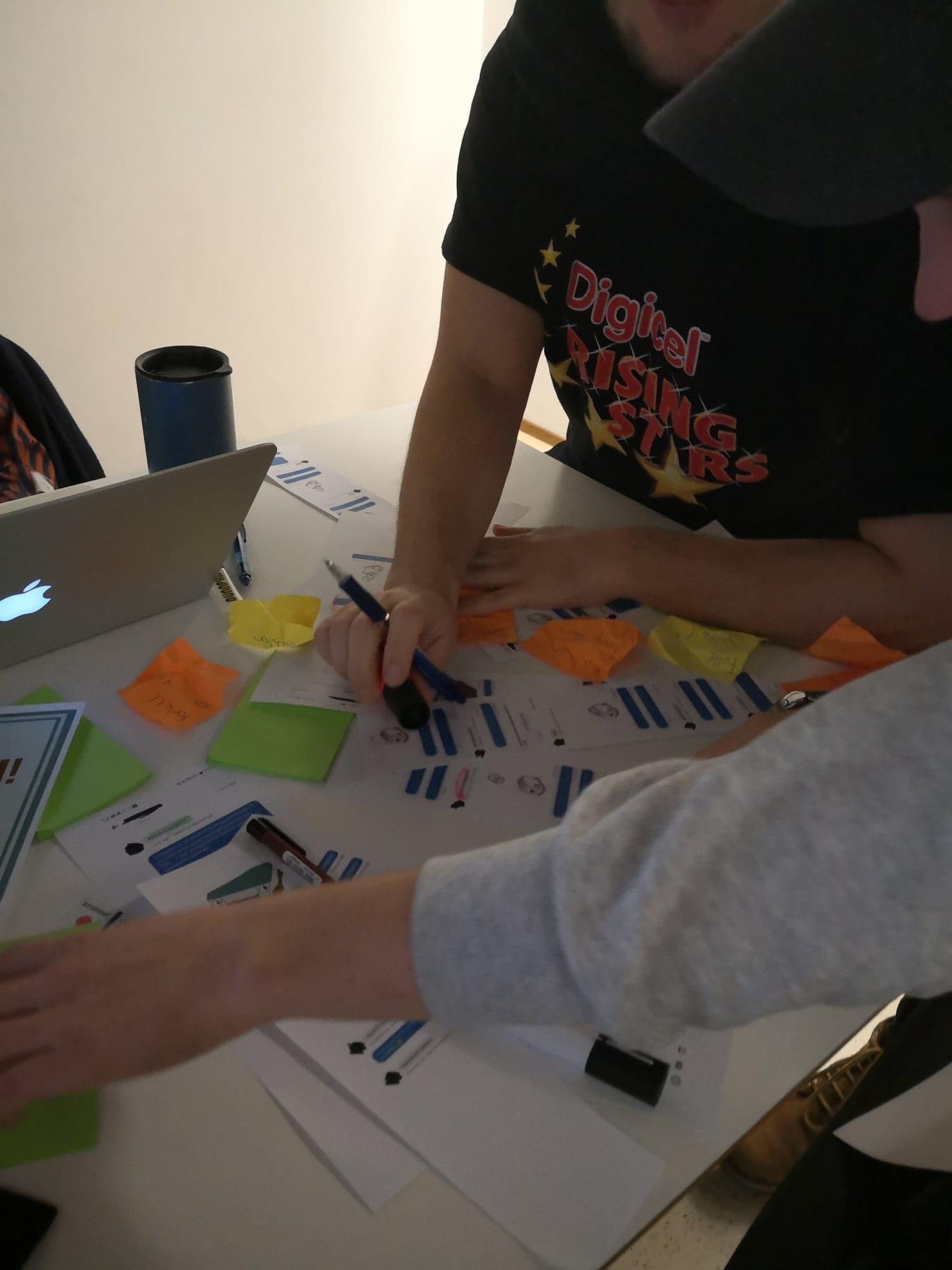 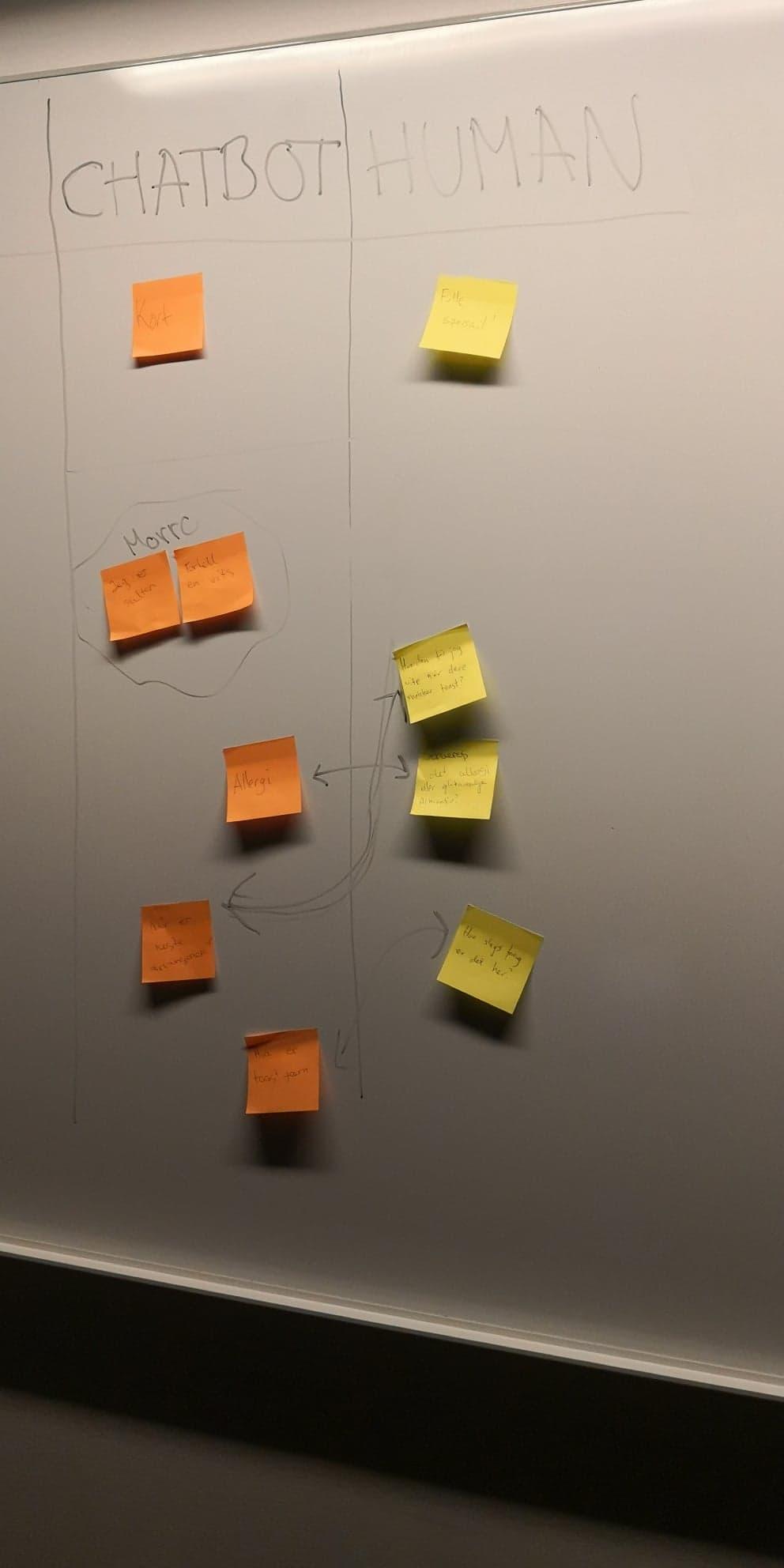 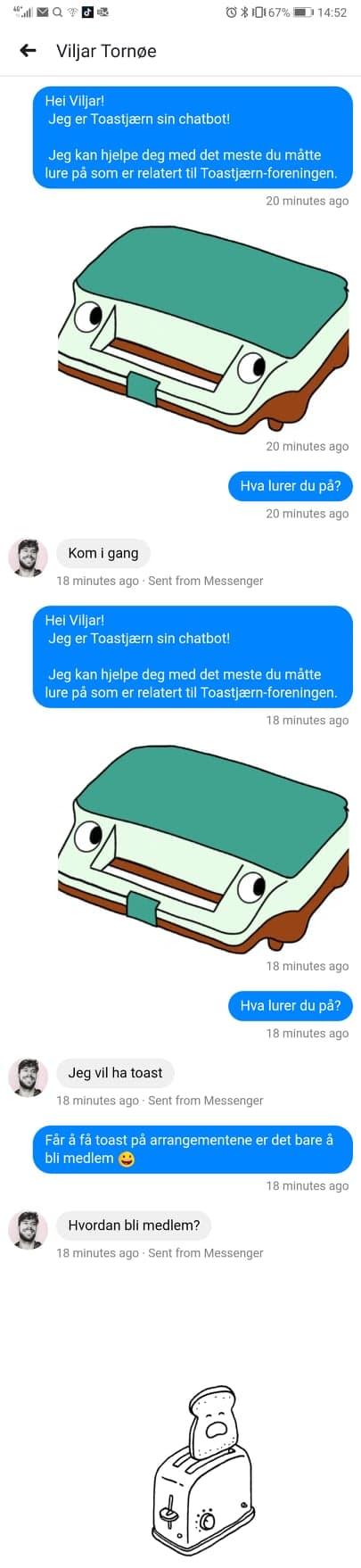 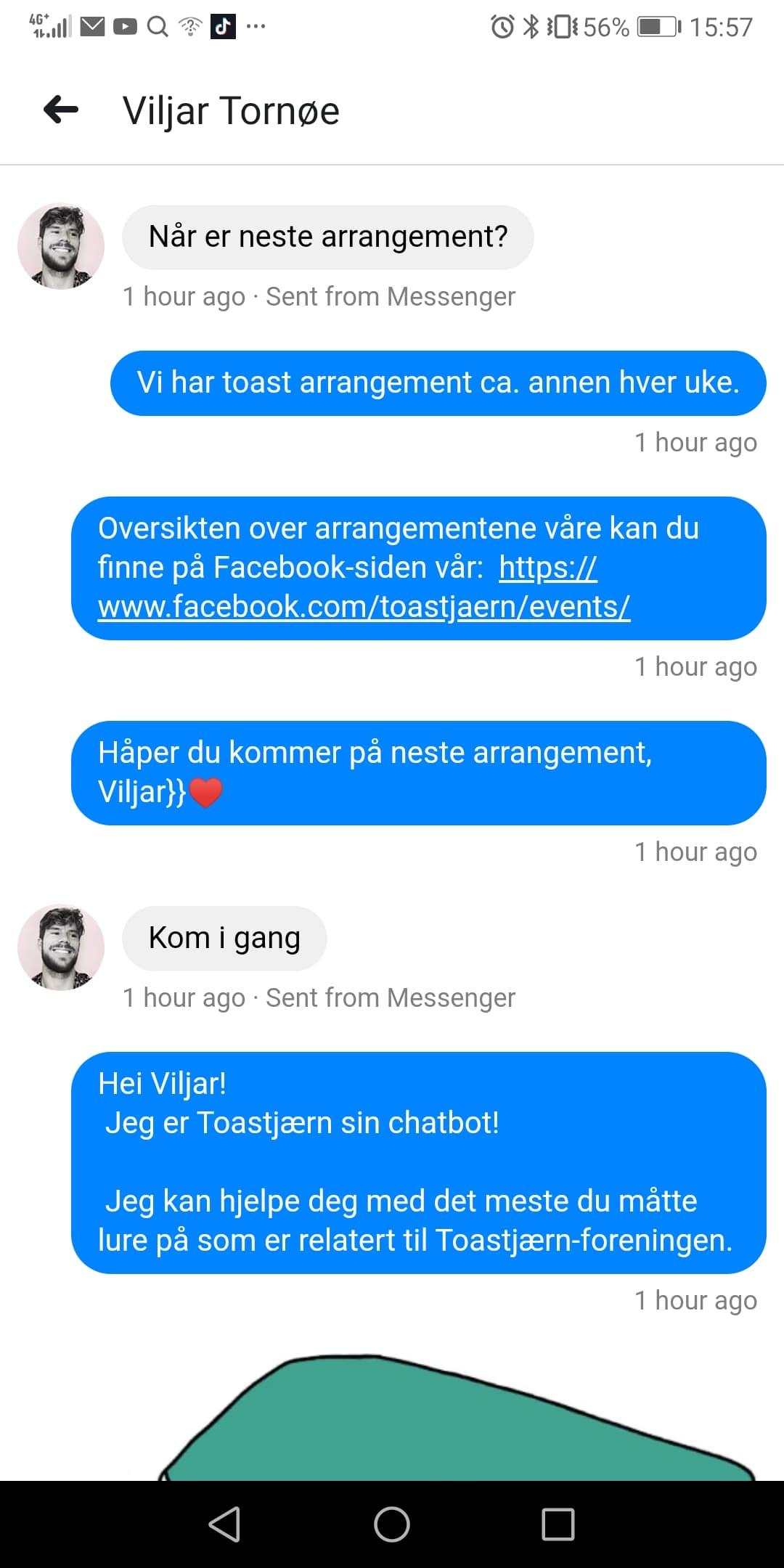 Findings
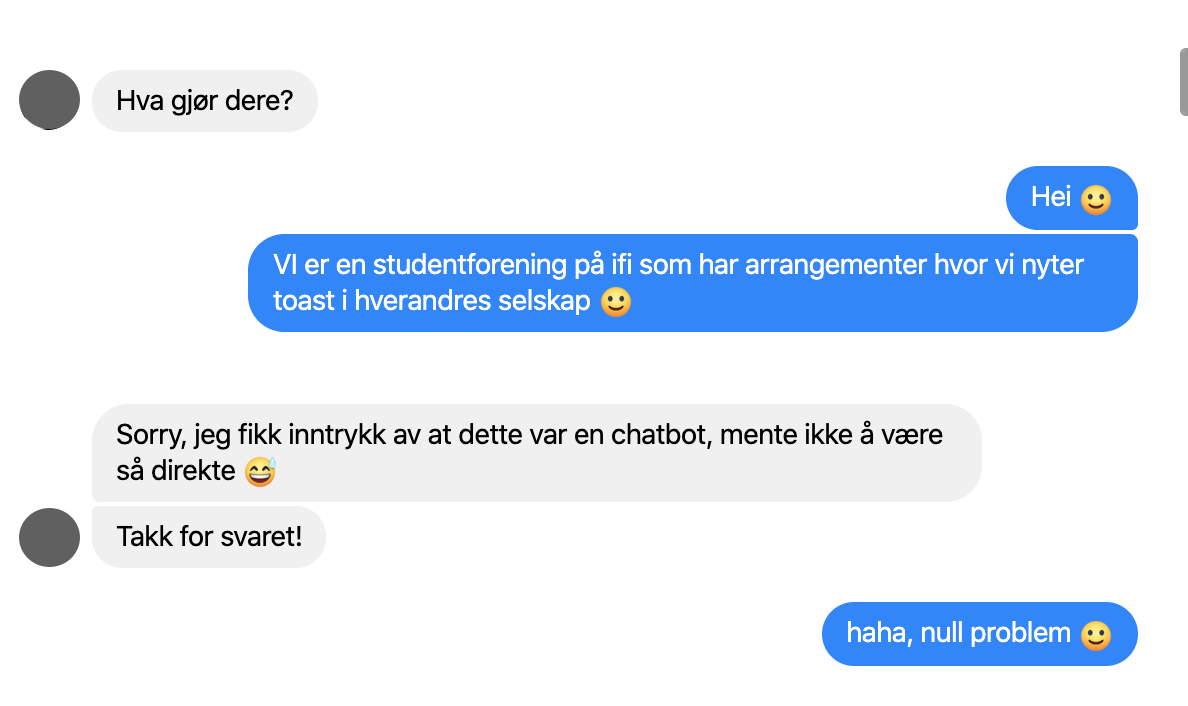 Findings
Technology savvy are less formal and more direct when they are addressing a bot
Drop pleasantries and formalities - less personable
Make use of a particular economy of language
Keywords
Luger and Sellen - similar user approach
Different motivation - Trying to make it work/explore
Humour is useful to in error handling
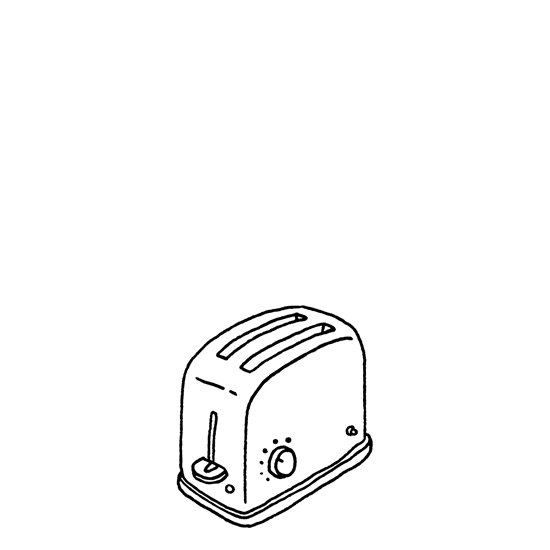 Findings
Miscellaneous::
Human vs computer - frequently asked
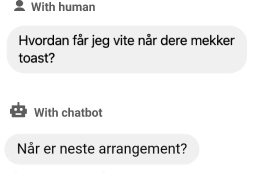 Toastjærn?:
Allergies:
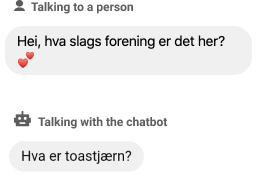 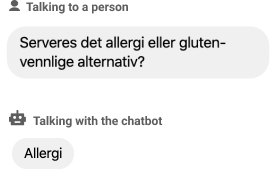 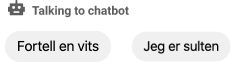 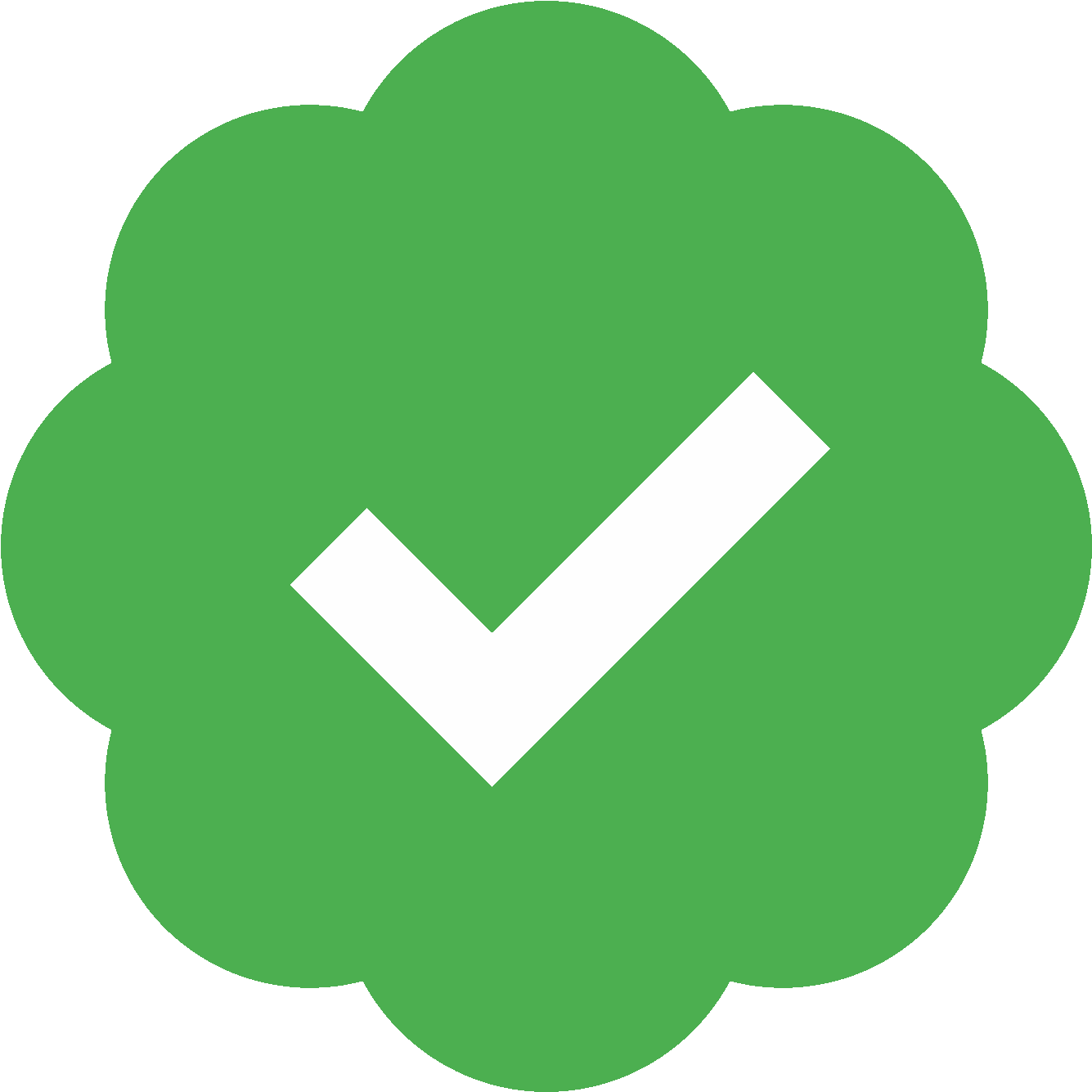 “Users are less formal when they know they are chatting with a robot compared to when they think they are chatting with a human.”
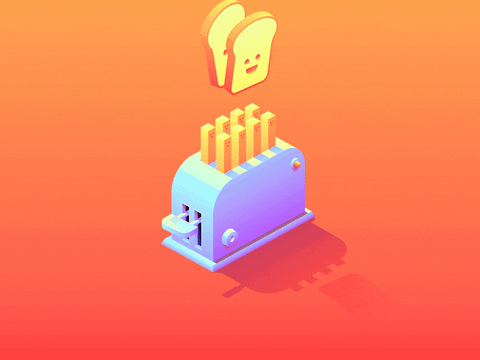 [Speaker Notes: The hypothesis we want to investigate through our project]
Conclusion
Students at IFI have good mental models of chatbots
Emulating human conversations is unnecessary for some groups
Similar approach to chatbots - different motivations 
Interesting area of research for further investigation
The road ahead
Interviews
More representative users
More bots
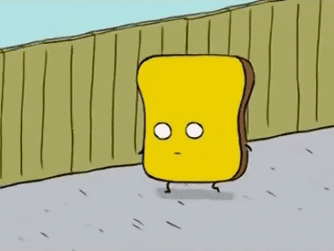 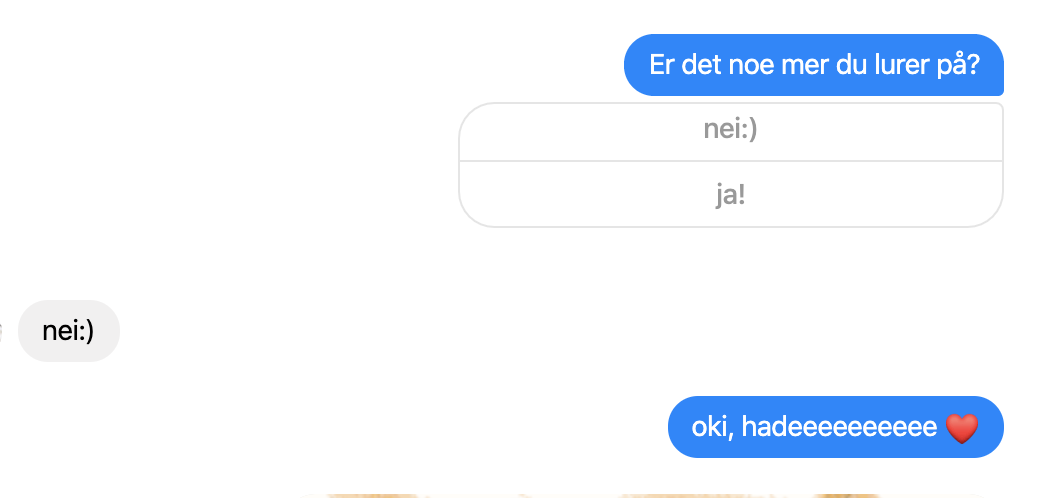 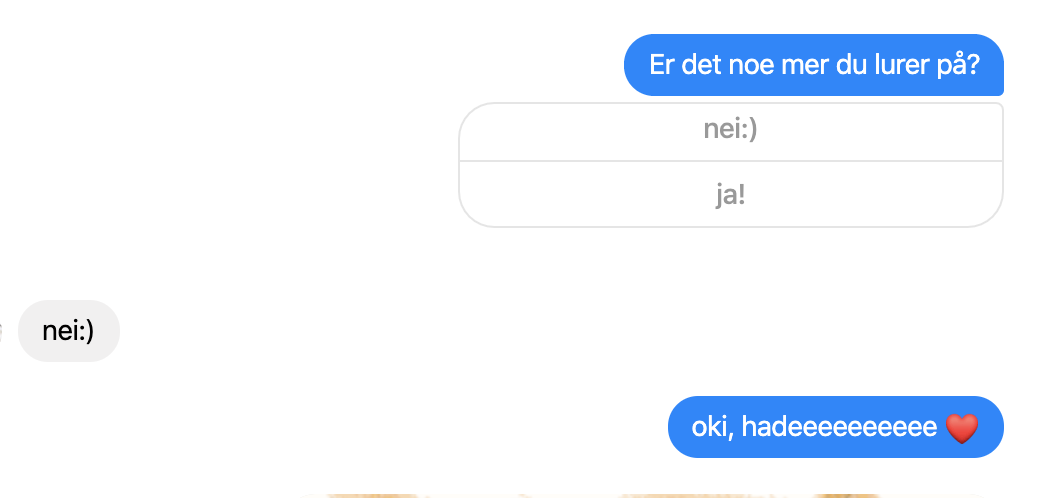 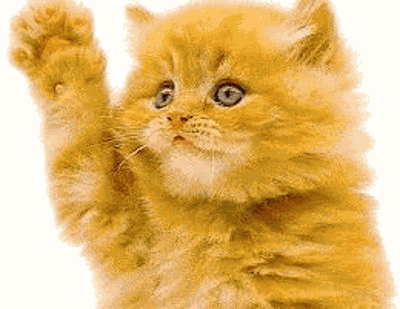